DCJS Online Application
Renewal Registration Application
for unarmed Security Officer/Courier
Disclaimer:
All names, addresses and other data used are for example only and are fictitious. Any resemblance to actual persons, living or dead, or actual data is purely coincidental.
Creating a DCJS Online applicationCreating the account 1 of 5.
To begin an online application please go to this link.
https://www.cms.dcjs.virginia.gov/GLSuiteWeb/Clients/VADCJS/Private/Shared/Login.aspx
	Create an account by clicking on the create account link.
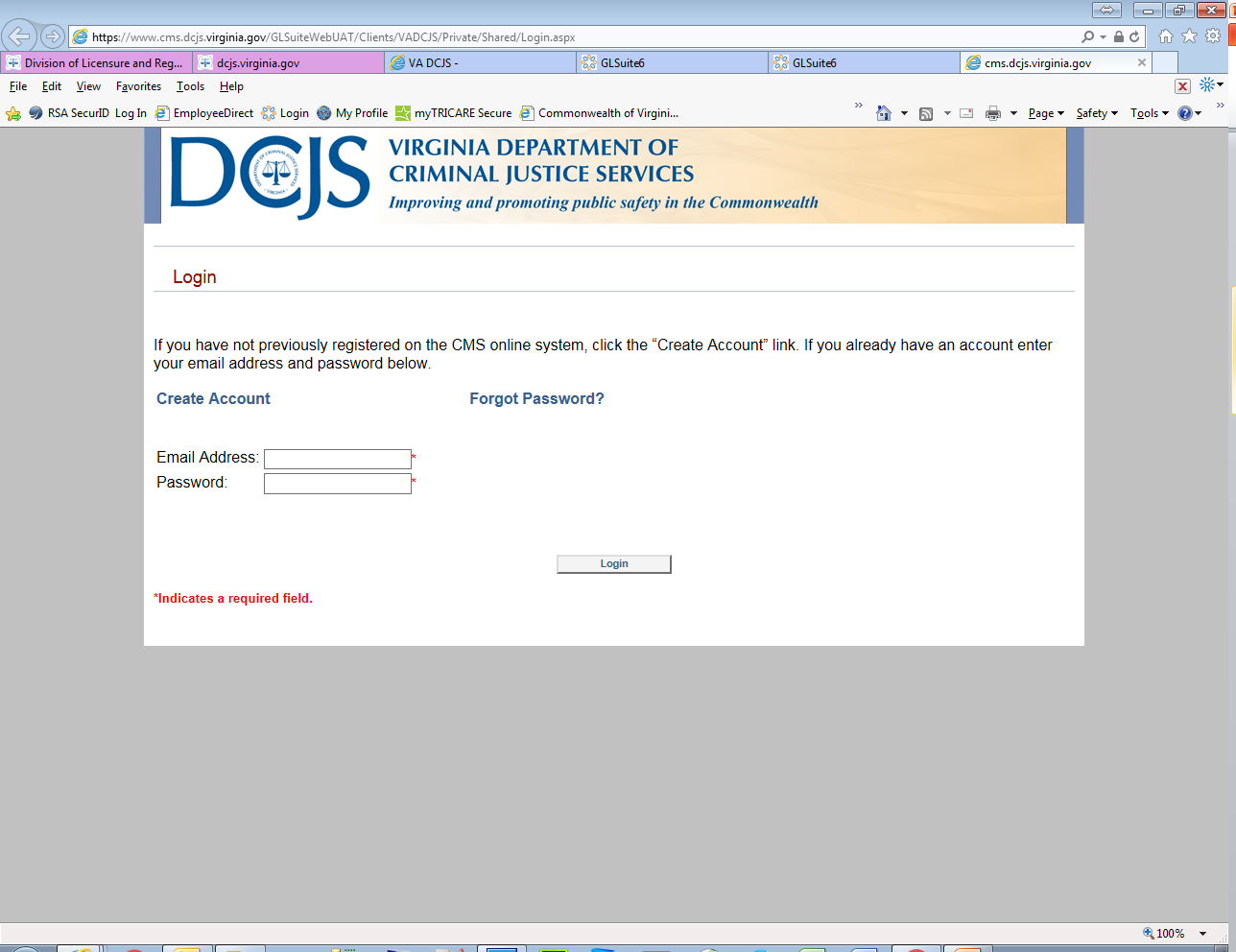 Creating a DCJS Online applicationCreating the account 2 of 7.
Once you’ve clicked on “Create Account” it will bring you to the screen below.
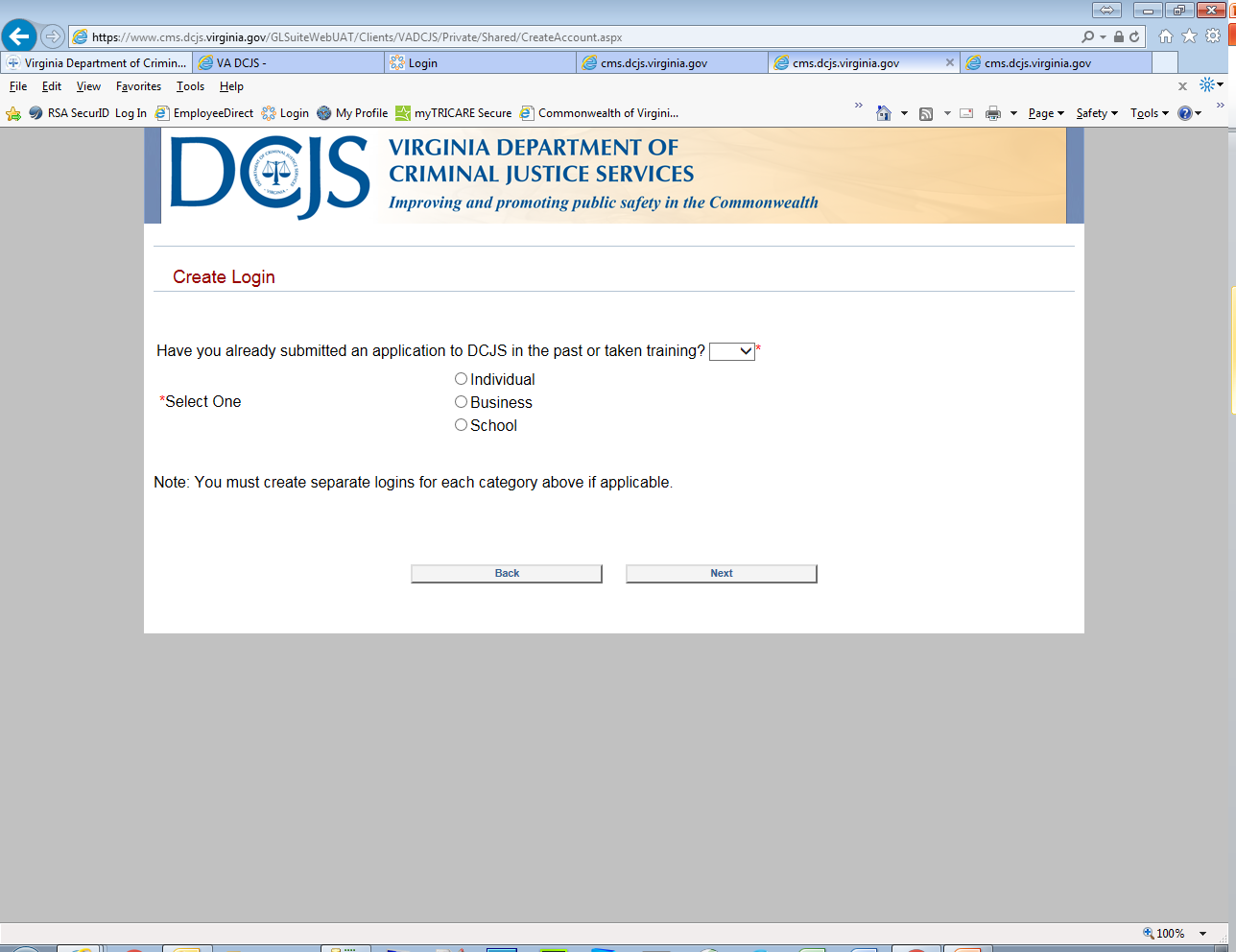 Creating a DCJS Online applicationCreating the account 3 of 7 .
Creating the login requires that you answer a few questions before entering your biographical data. Click on the drop down “Have you already submitted an application to DCJS in the past or taken training?” and select the appropriate response. Select “Yes” if you have taken any recent training . Otherwise, select "No”. (Please try to complete this account creation within 20 minutes or it will time out on you and you will need to start over.
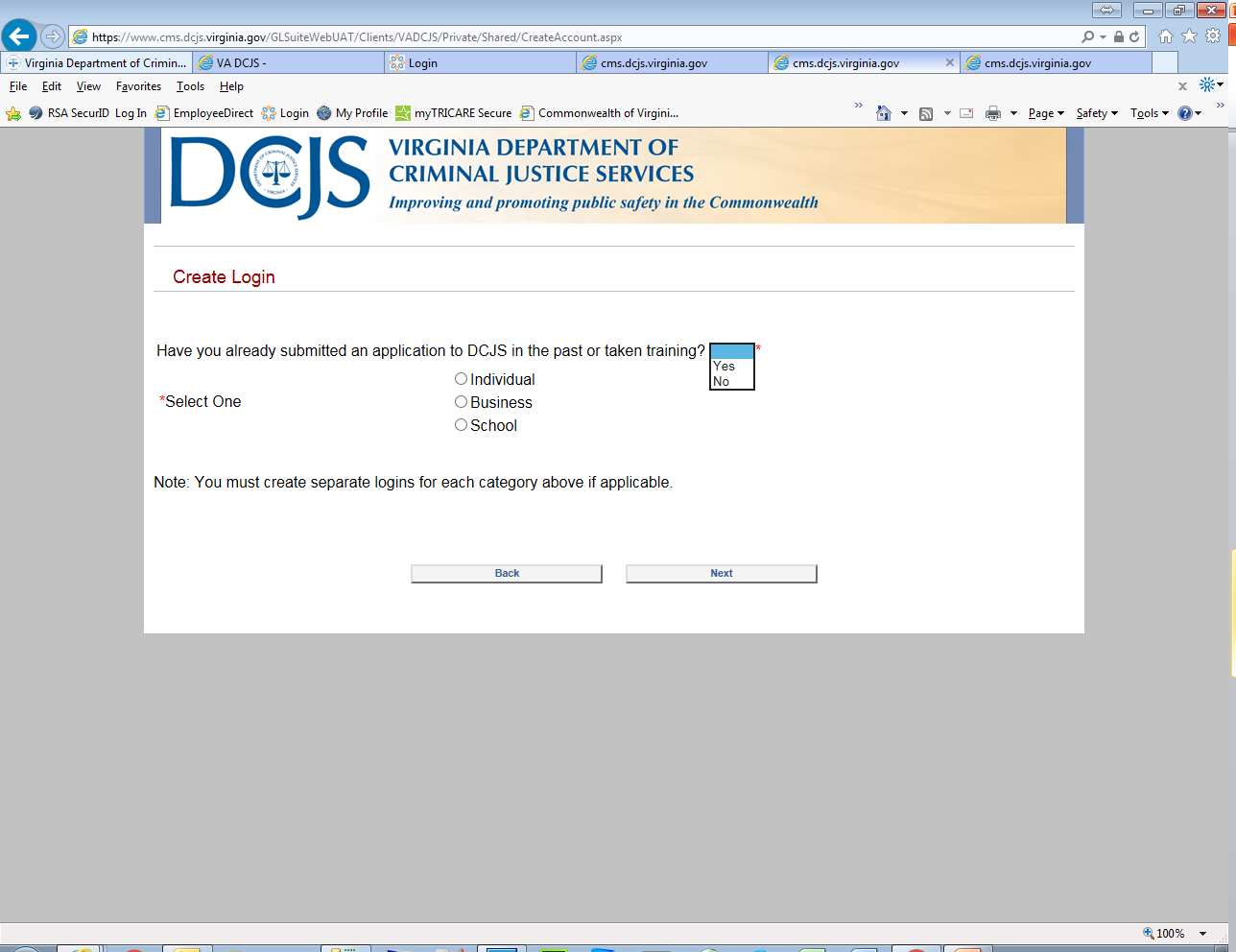 Creating a DCJS Online applicationCreating the account 4 of 7 .
Next, you will select the category applicable to your application. Since this guide is targeted to individuals applying for an Unarmed Security  Officer/ Courier, we will select “Individual” and then click “Next”. Please note, you will need to create a different online account for each type of account, e.g. Individual, Business and School all require separate accounts.
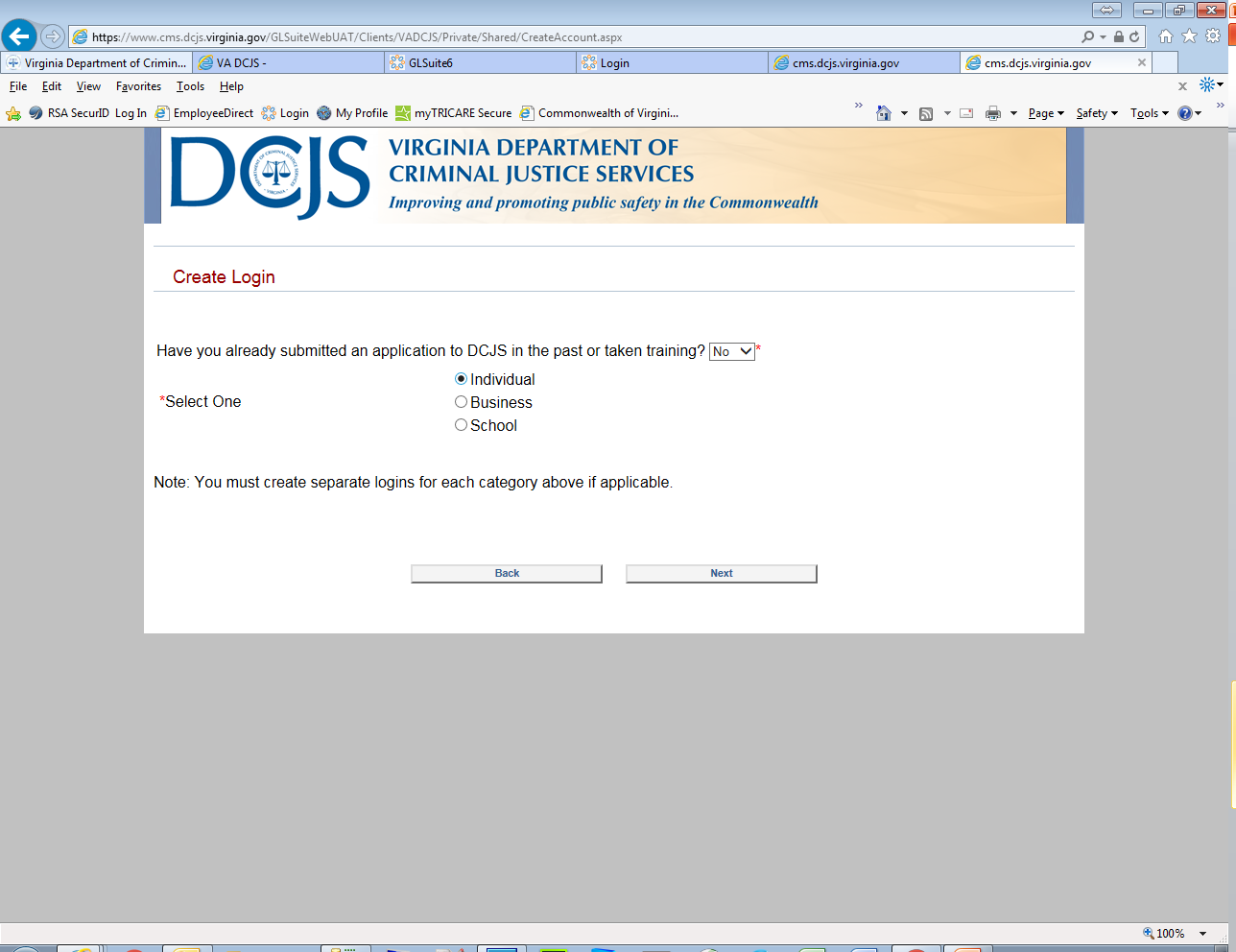 Creating a DCJS Online applicationCreating the account 5 of 7.
After you click “Next” you will be brought to the screen below that will allow you to enter your biographical data..
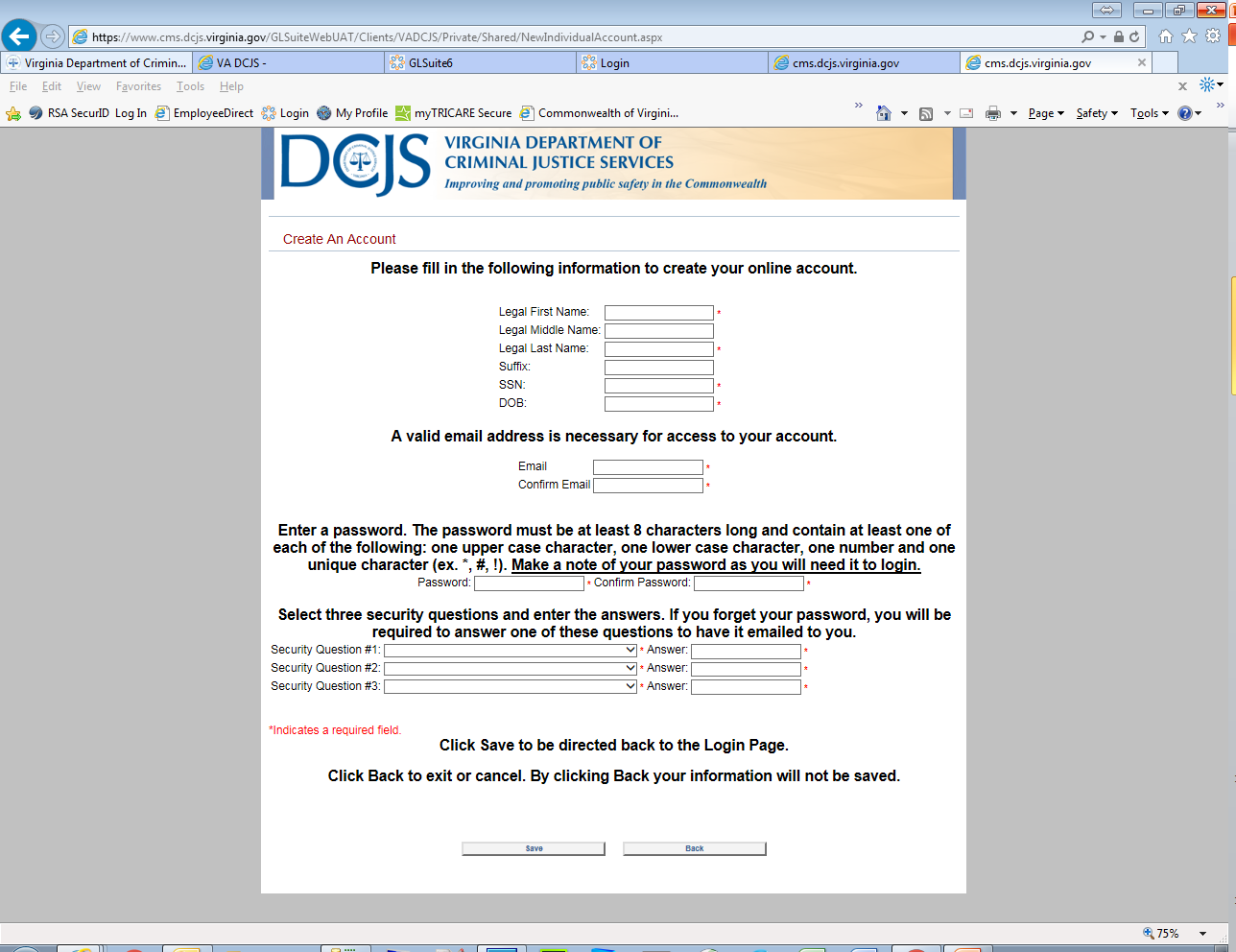 Creating a DCJS Online applicationCreating the account 6 of 7.
Enter your data in the fields as requested in the format of the example below. Please note that your email will need to be entered twice and that any field with a red asterisk to the right, is a required field. Complete the suffix field if you have a suffix such as Sr, Jr or the III( Do not use a period after Jr or Sr). (Please note all dates are entered in MM/DD/YYYY format)
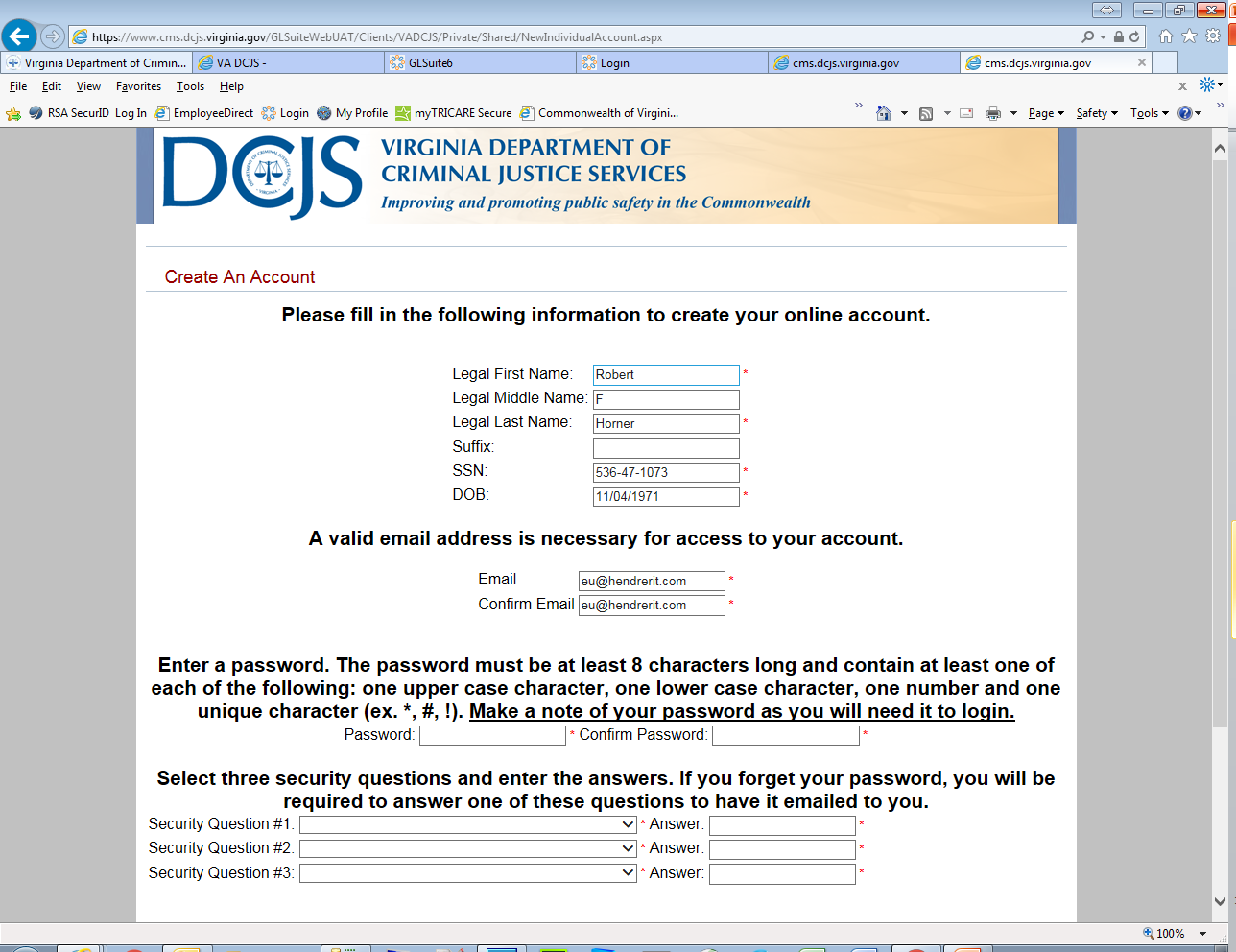 Creating a DCJS Online applicationCreating the account 7 of 7.
Enter a password in the Password and Confirm Password fields that is eight characters long. The characters of your password will not be displayed and you will need to ensure that the characters in both password fields are identical in every way. The password must contain; one upper case alphabet character, one lower case alphabet character, one numeric character and one special character that is non alphanumeric. Then select three Security Questions and enter their Answers. When done, click the “Save” button and you will be redirected to the Login Page where you will be asked to login using the email and password that you created here.
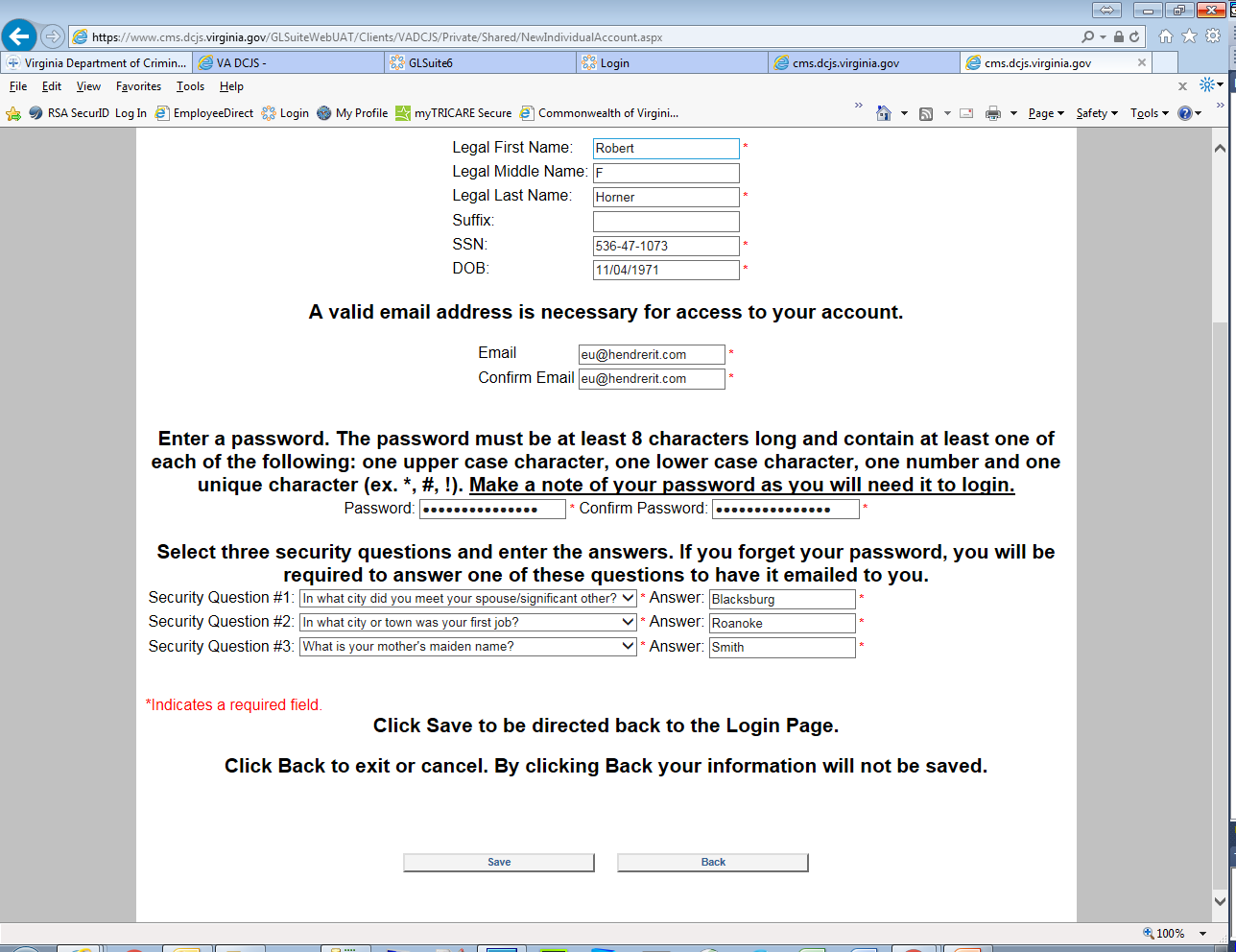 Creating a DCJS Online applicationLogging into your account 1 of 2.
Enter your email address and password when you are presented with the login screen. Again, your password will not be displayed so you will not have an opportunity to ensure that you’ve typed the correct characters in the field.
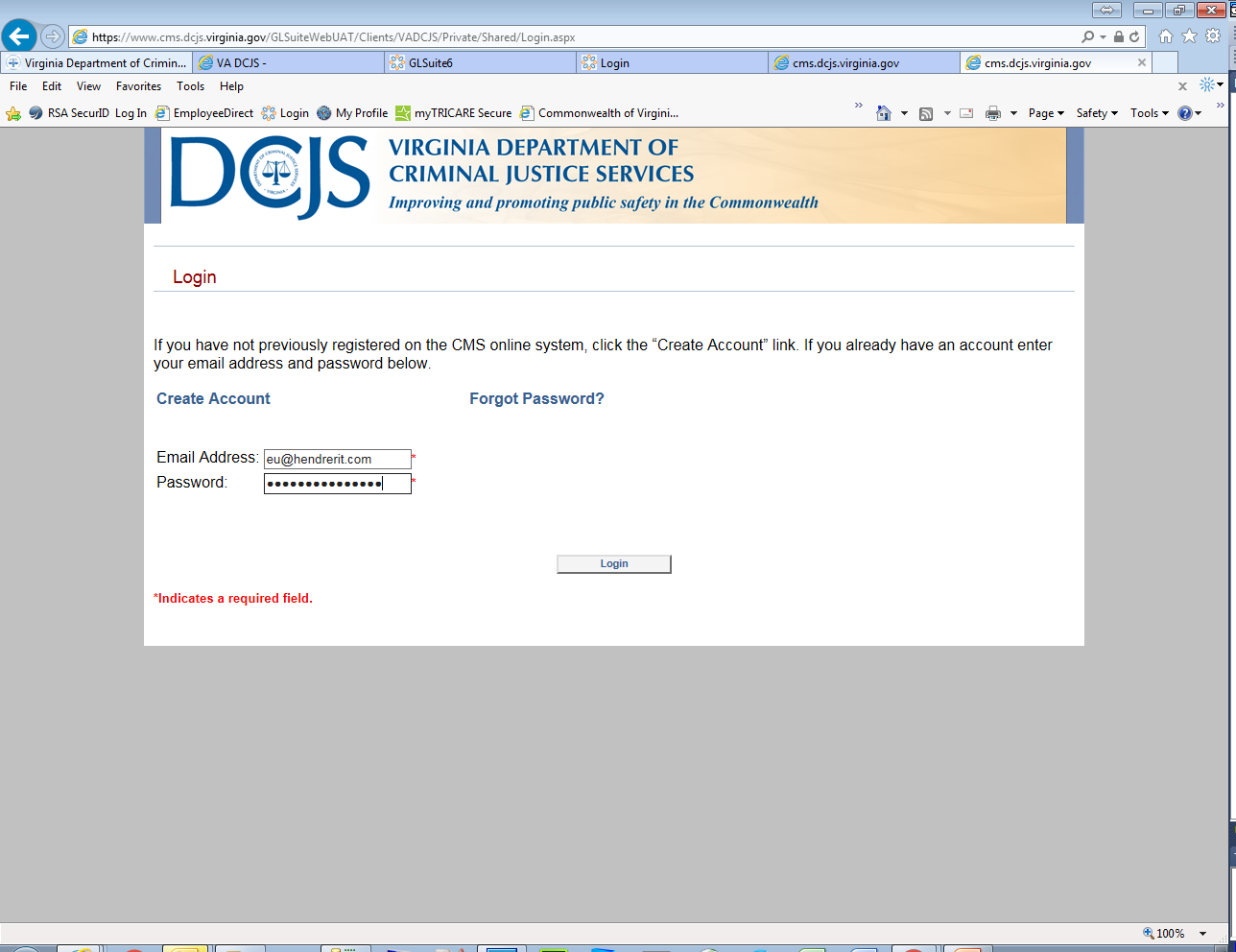 Creating a DCJS Online applicationLogging into your account 2 of 2.
After you have typed in your “Email Address” and your “Password”, right click on the “Login” link.
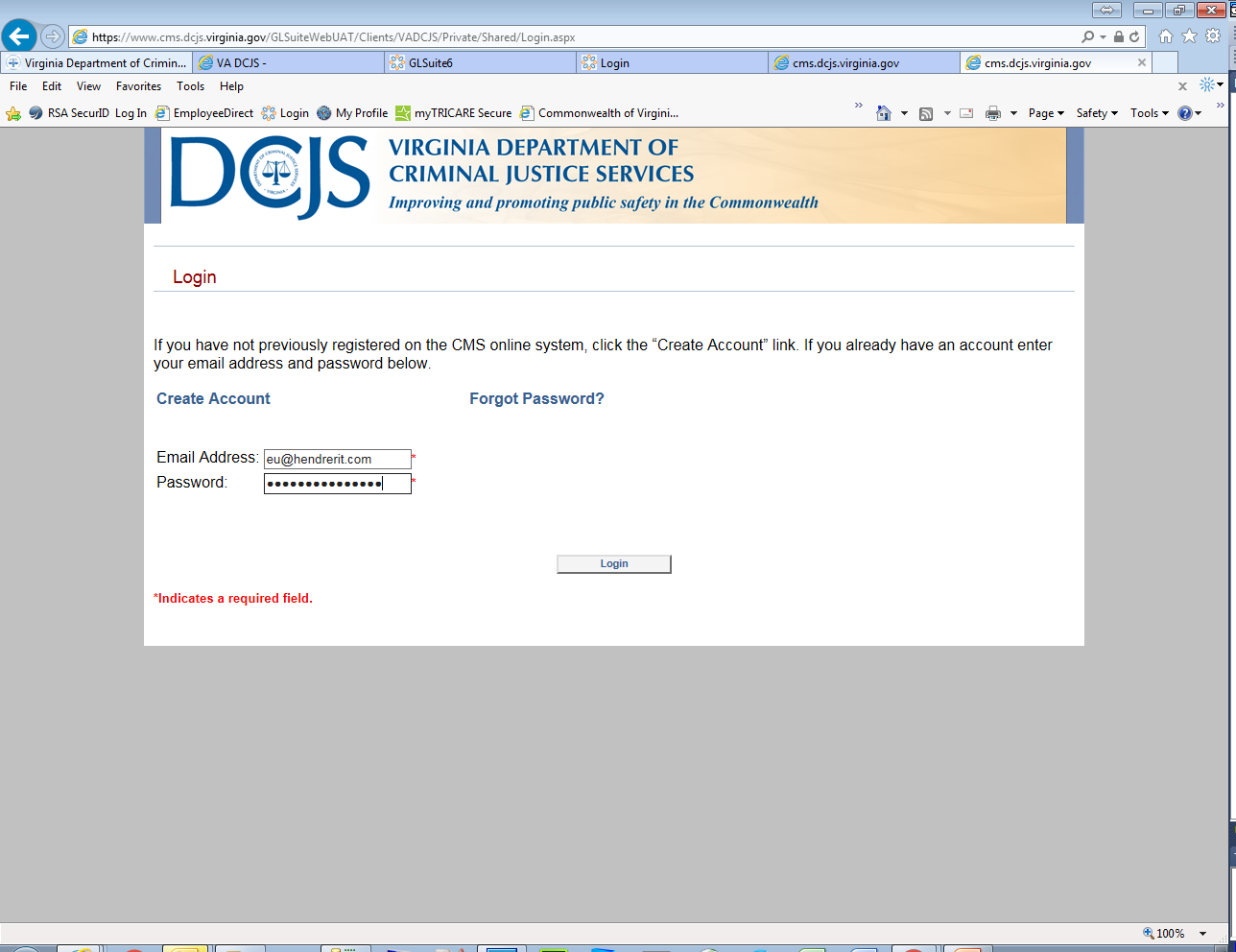 Registration renewal 1 of 18
You will be presented with the screen below. Right click on the “Renew” button.
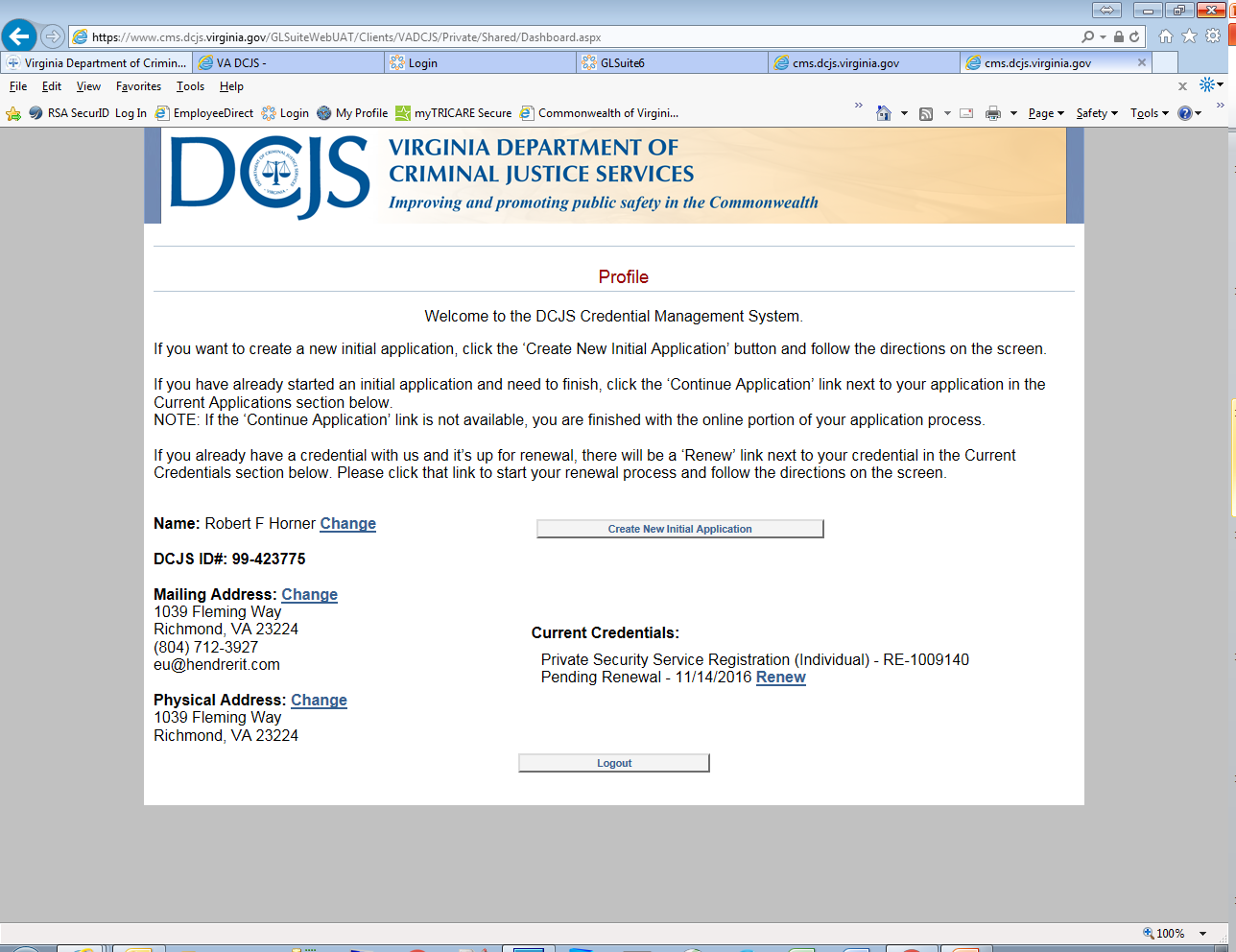 Registration renewal 2 of 18
If you did not complete the application and logged back in, the screen below will present itself and you can click “Next”
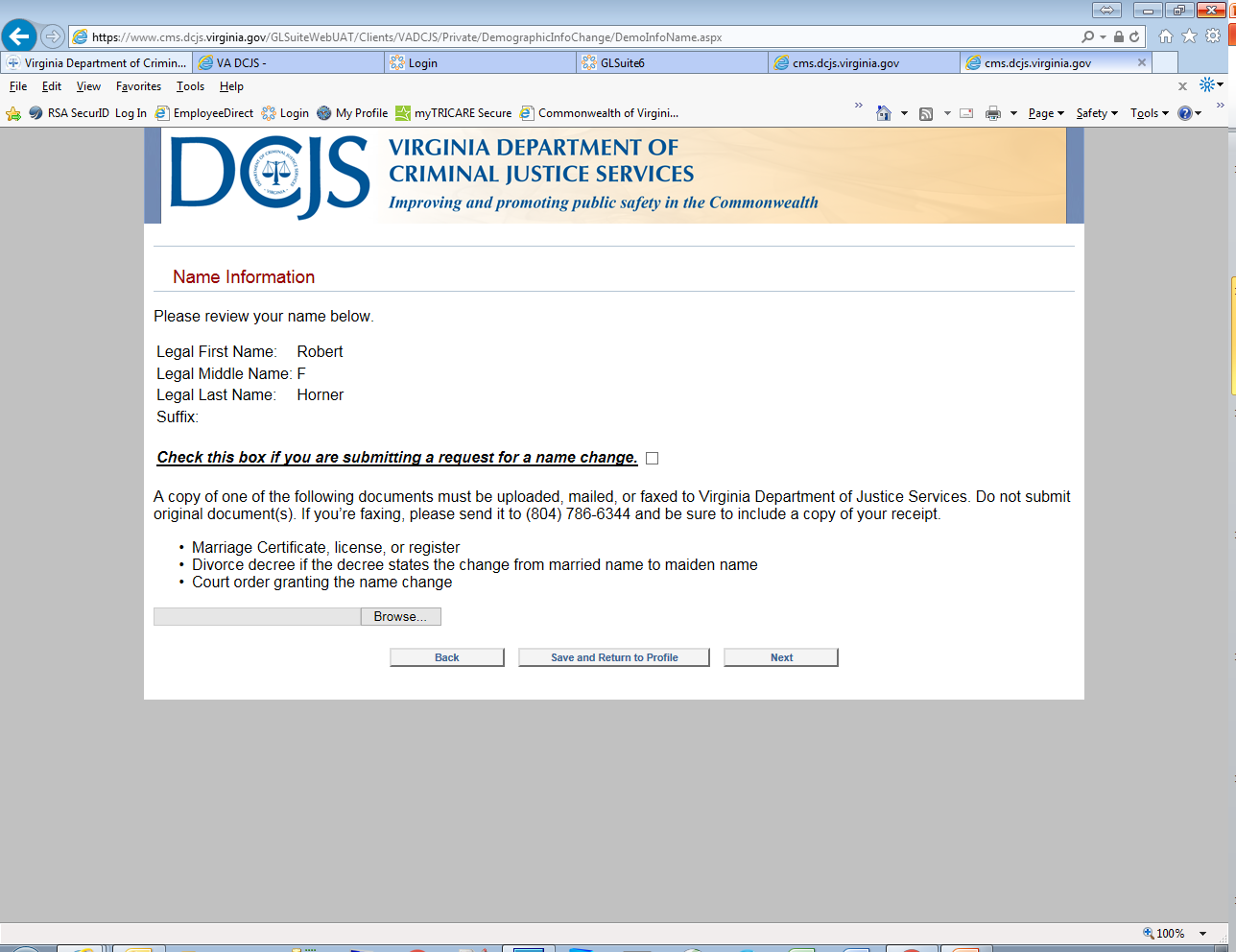 Registration renewal 3 of 18
Click next to go to the address data screen.
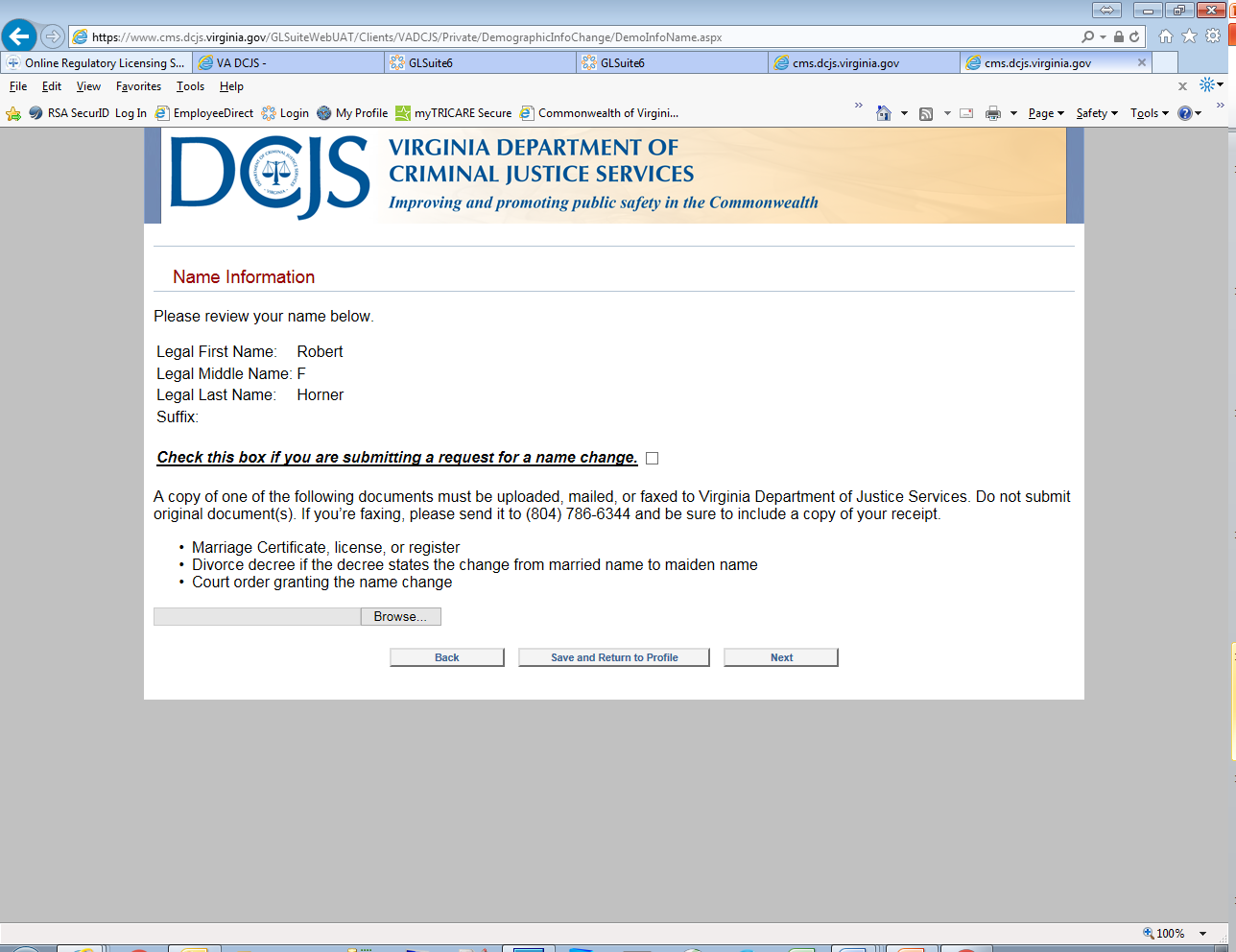 Registration renewal 4 of 18
This is the Address data screen
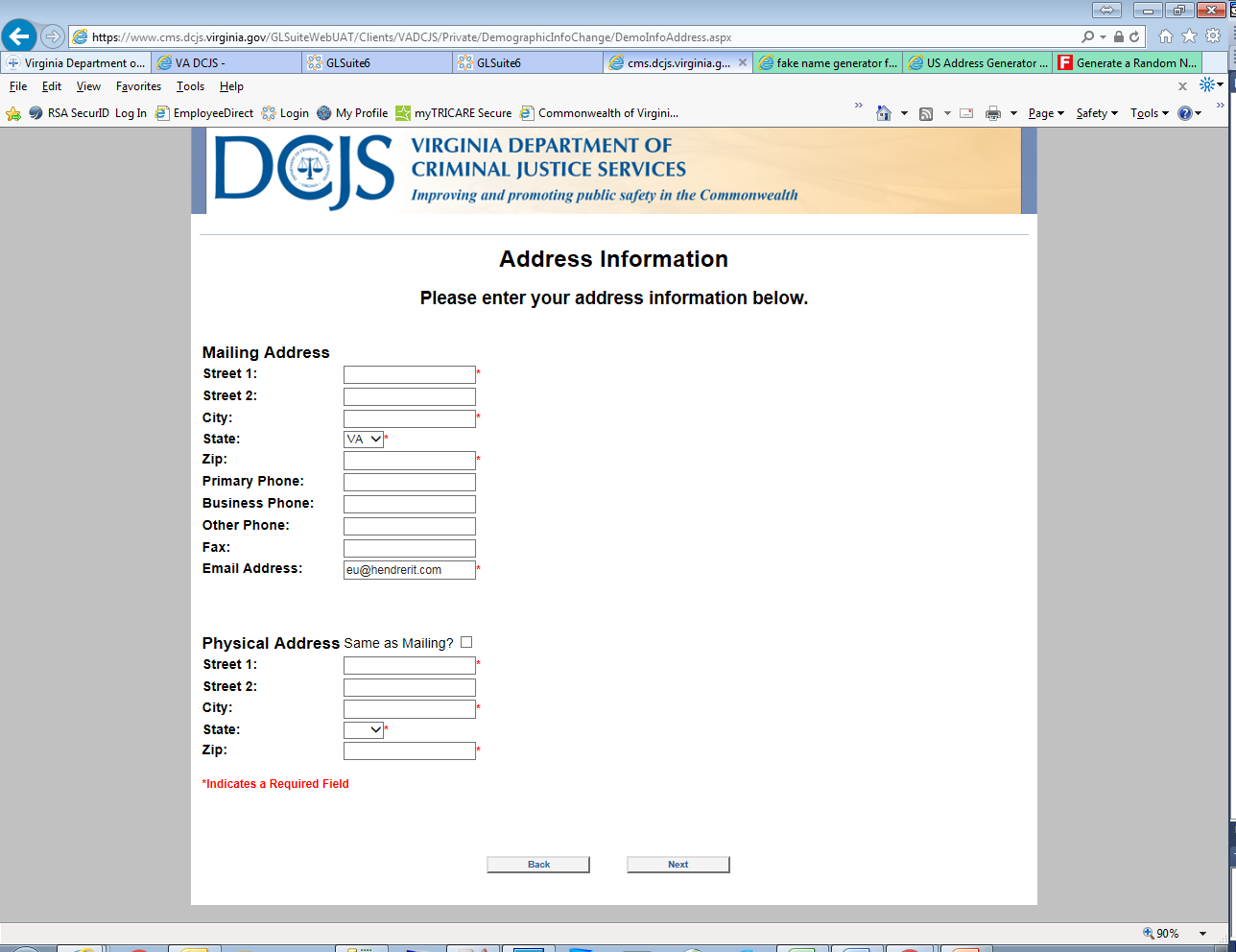 Registration renewal 5 of 18
Go ahead and complete the Required fields on this screen indicated by the red asterisks. Click on the “Next” button after you’ve completed entering your data.
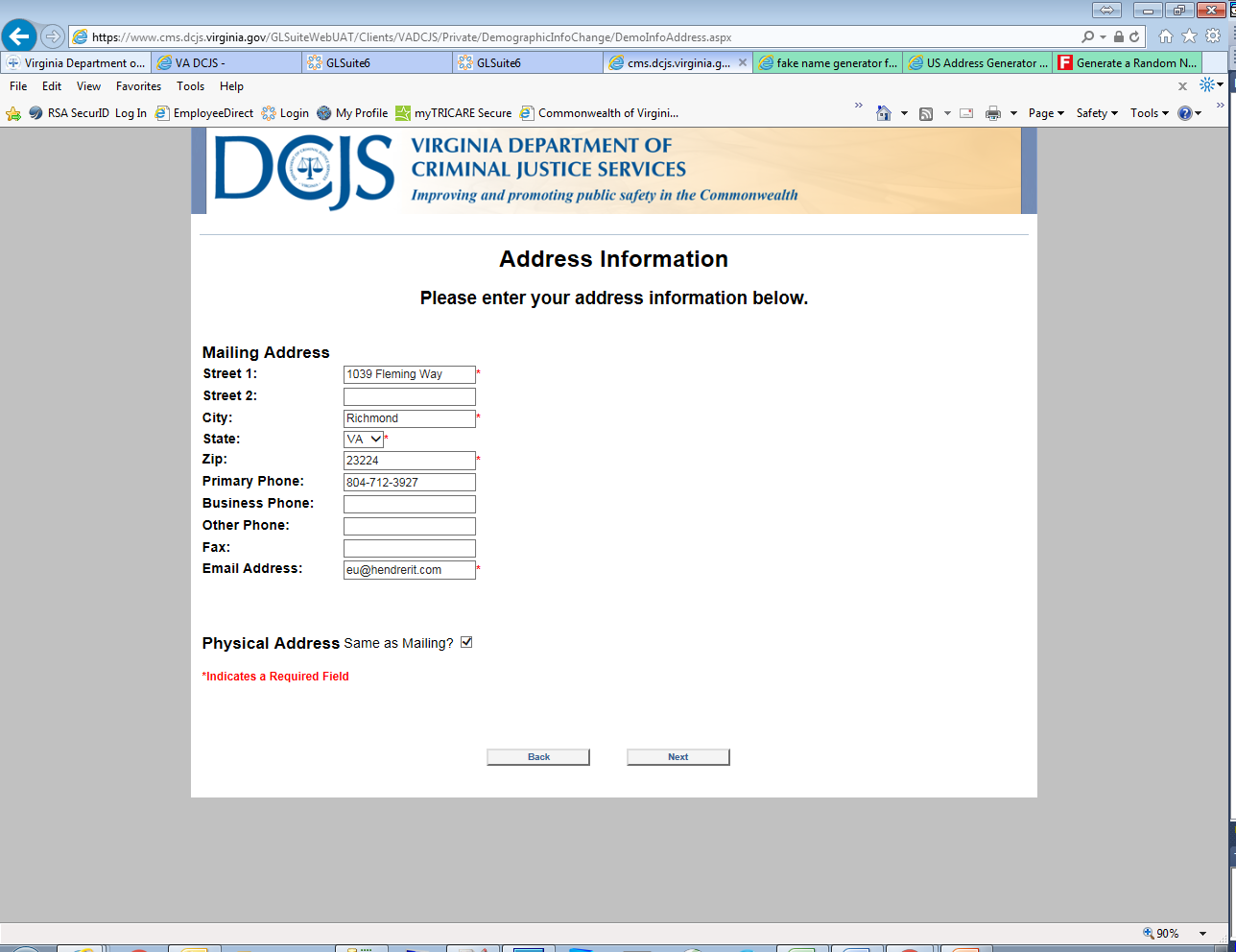 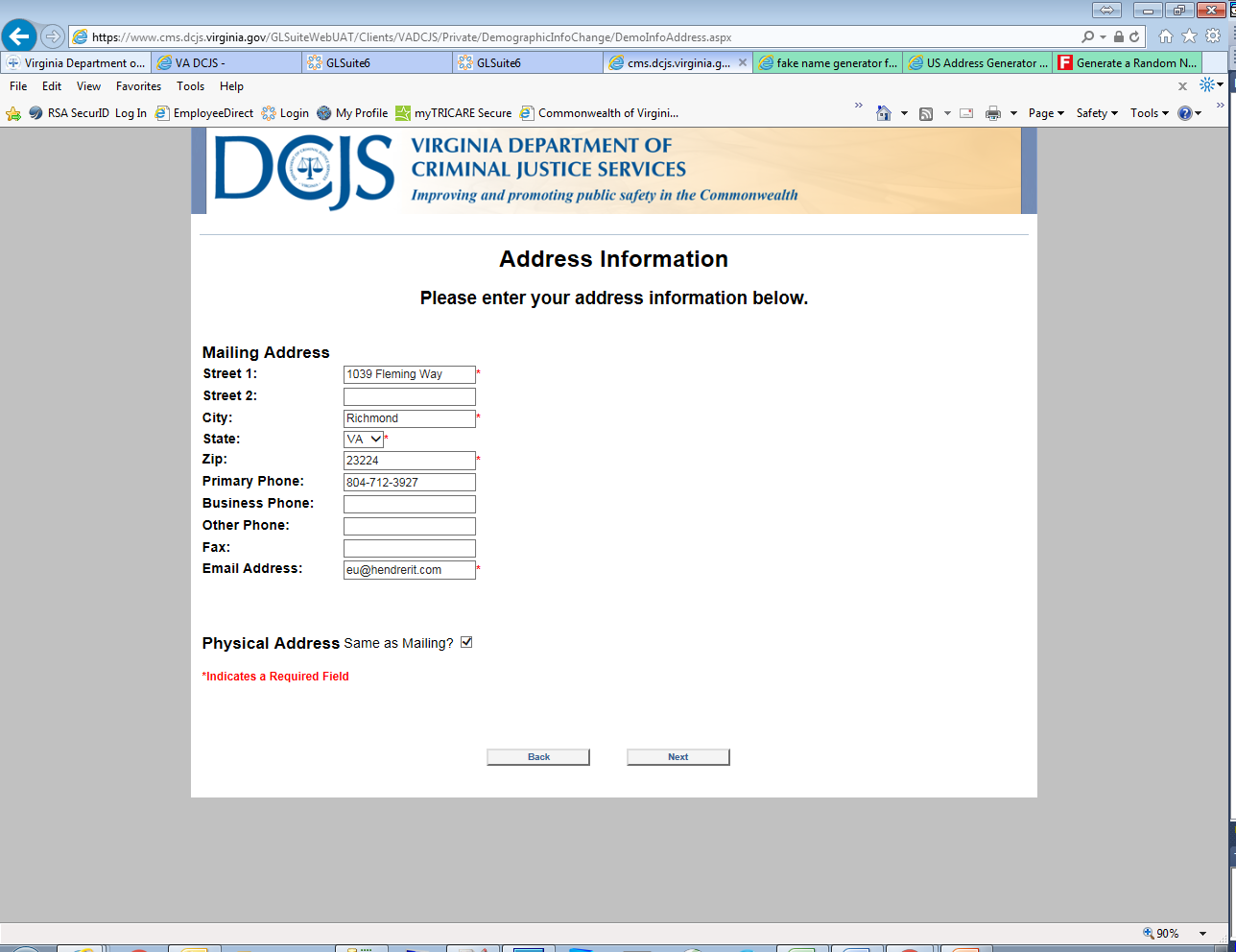 Registration renewal 6 of 18
This screen will be presented after clicking Next on the address screen. Here you will complete the Criminal History questions.  Use the dropdown lists to make selections.. Documents are uploaded by clicking on browse and opening the document you wish to upload.
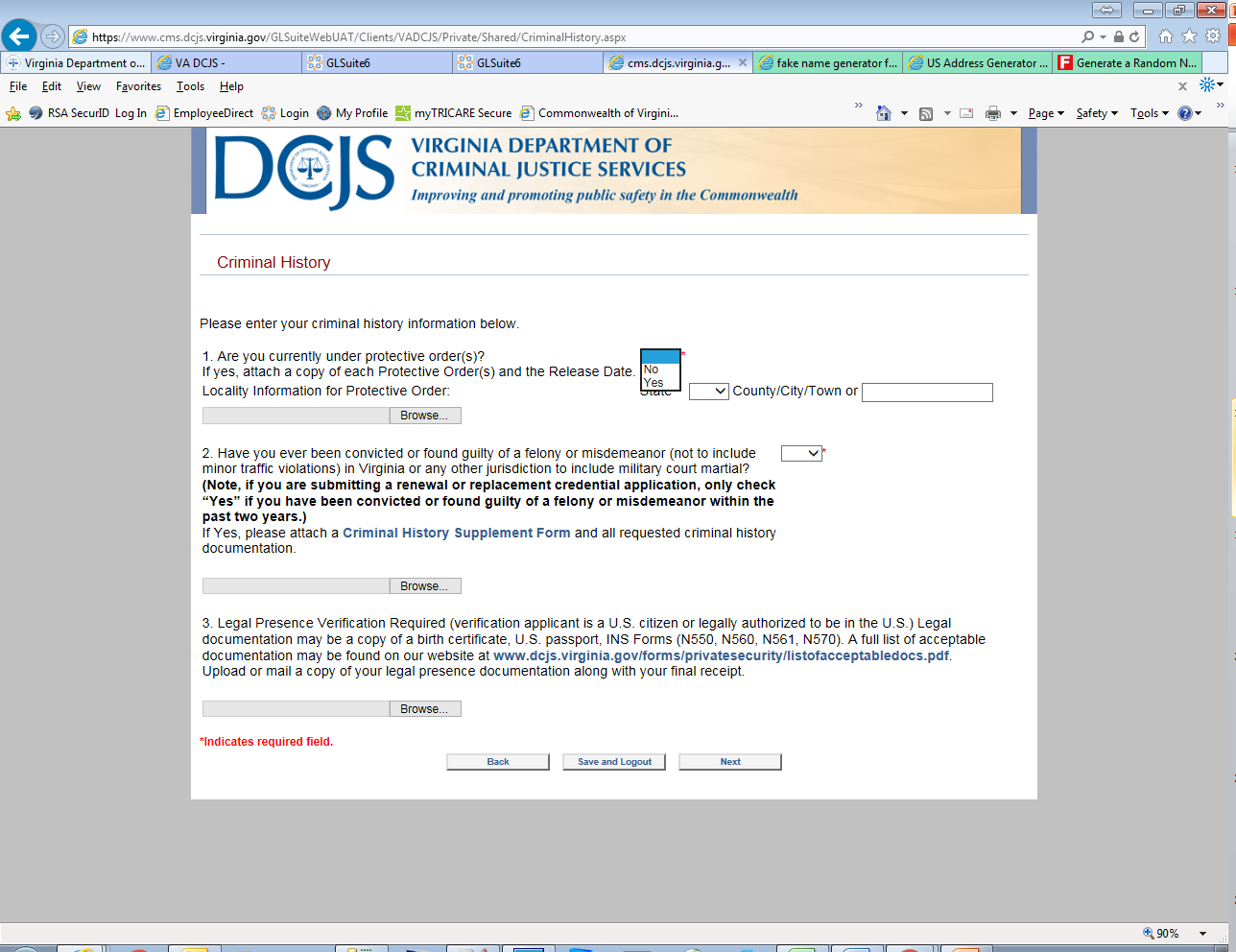 Registration renewal 7 of 18
Continue by answering the second question then click on the “Next” button.
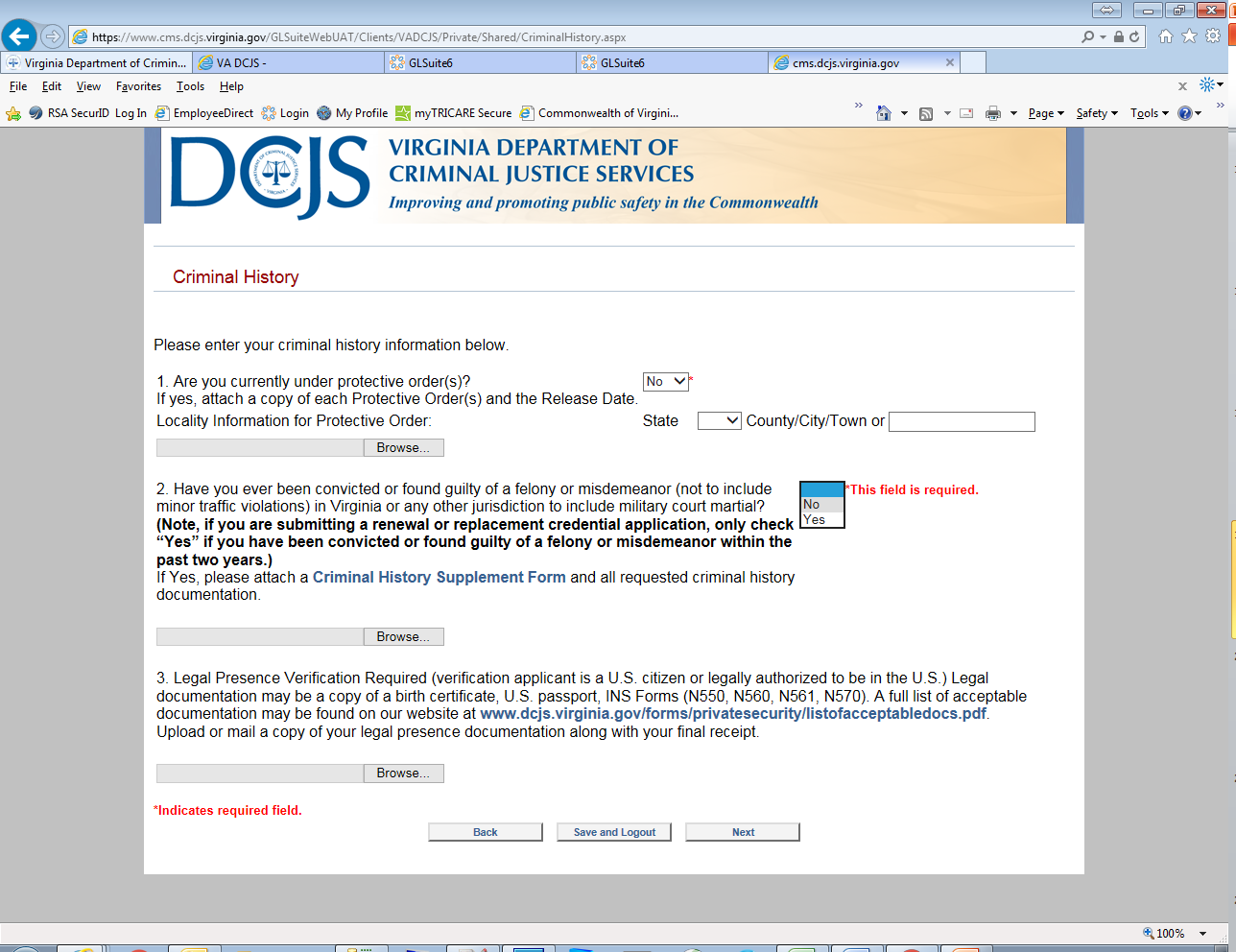 Registration renewal 8 of 18
Check the box to the category of your application then click the “Next” button.
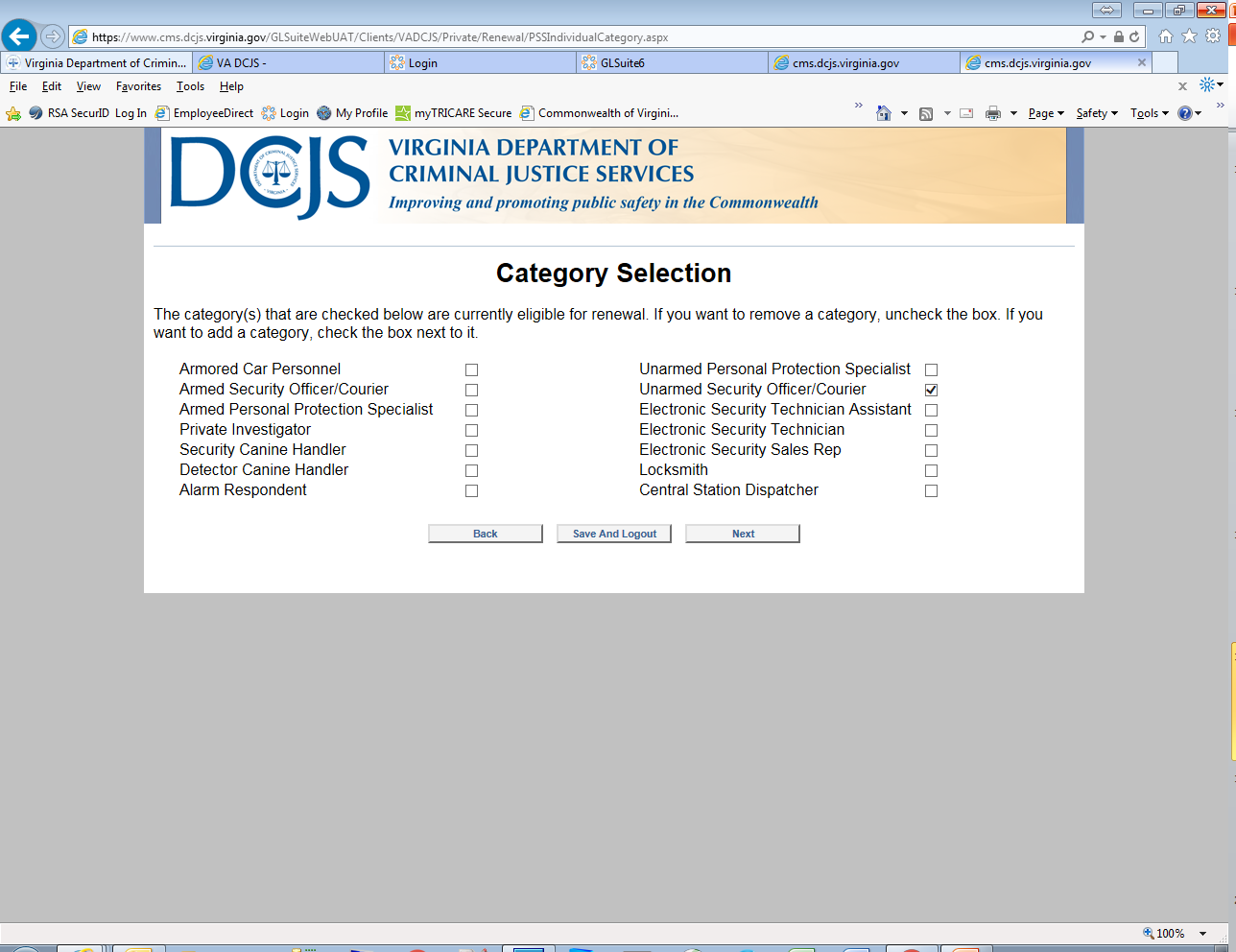 Registration renewal 9 of 18
Click on the “Add Employment” if you want to associate your account with your employer. Otherwise, click the “Next” button.
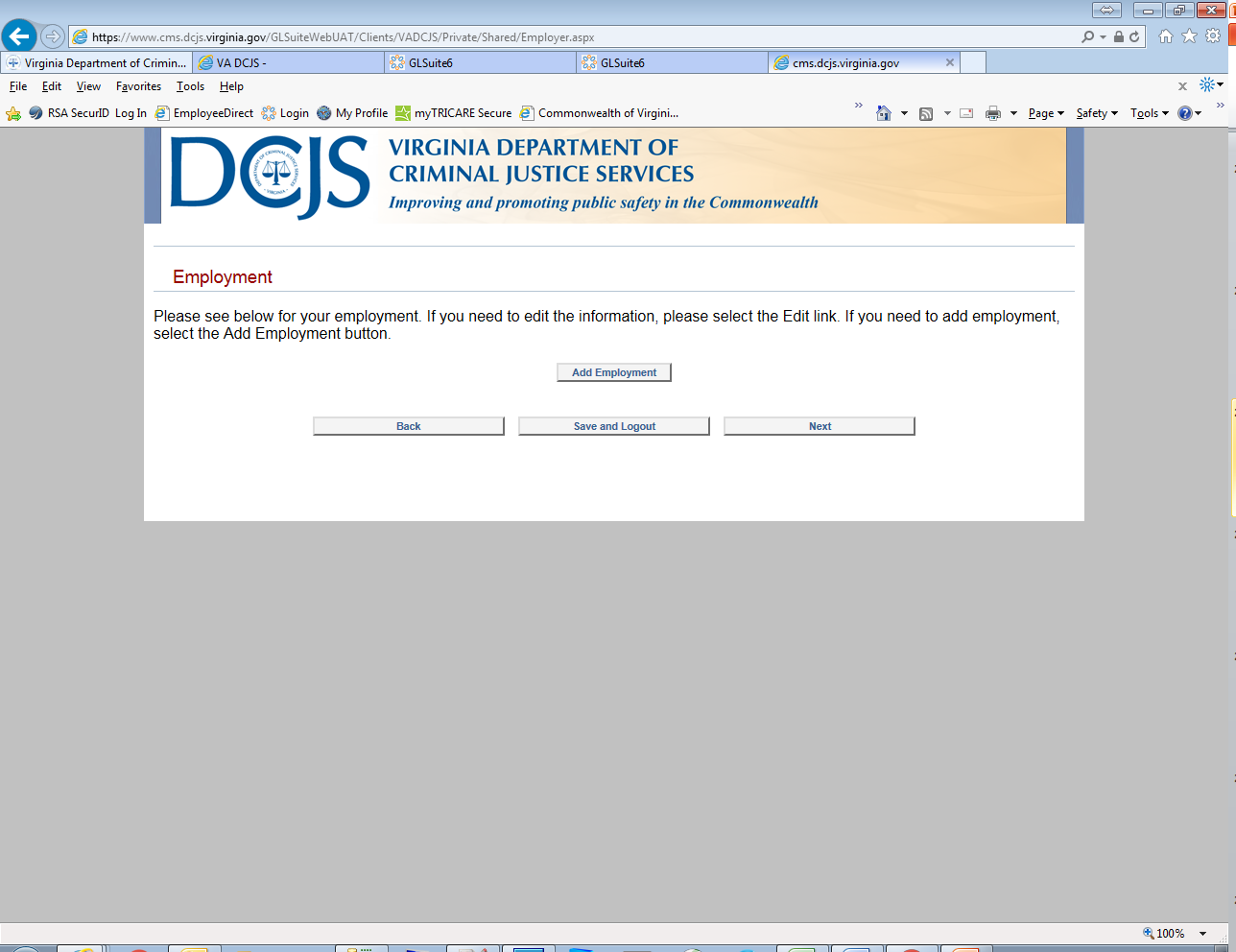 Registration renewal 10 of 18
Use the drop down list to select the training waiver option. Select “Yes” if you have documentation that will support your training waiver request. Otherwise, click on the “Next” button.
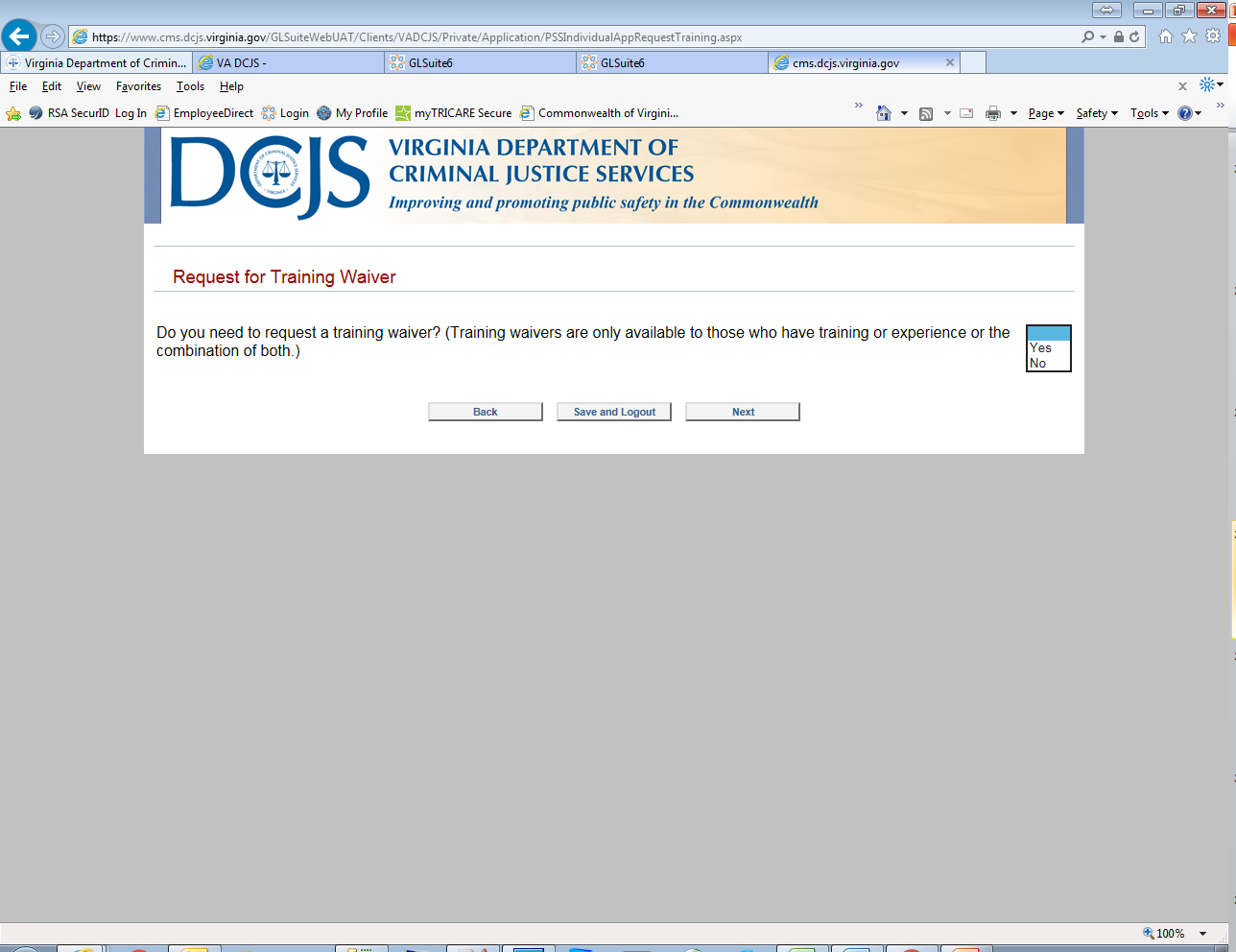 Registration renewal 11 of 18
The “Confirmation Page” will present itself. The image below is the upper half of the page.
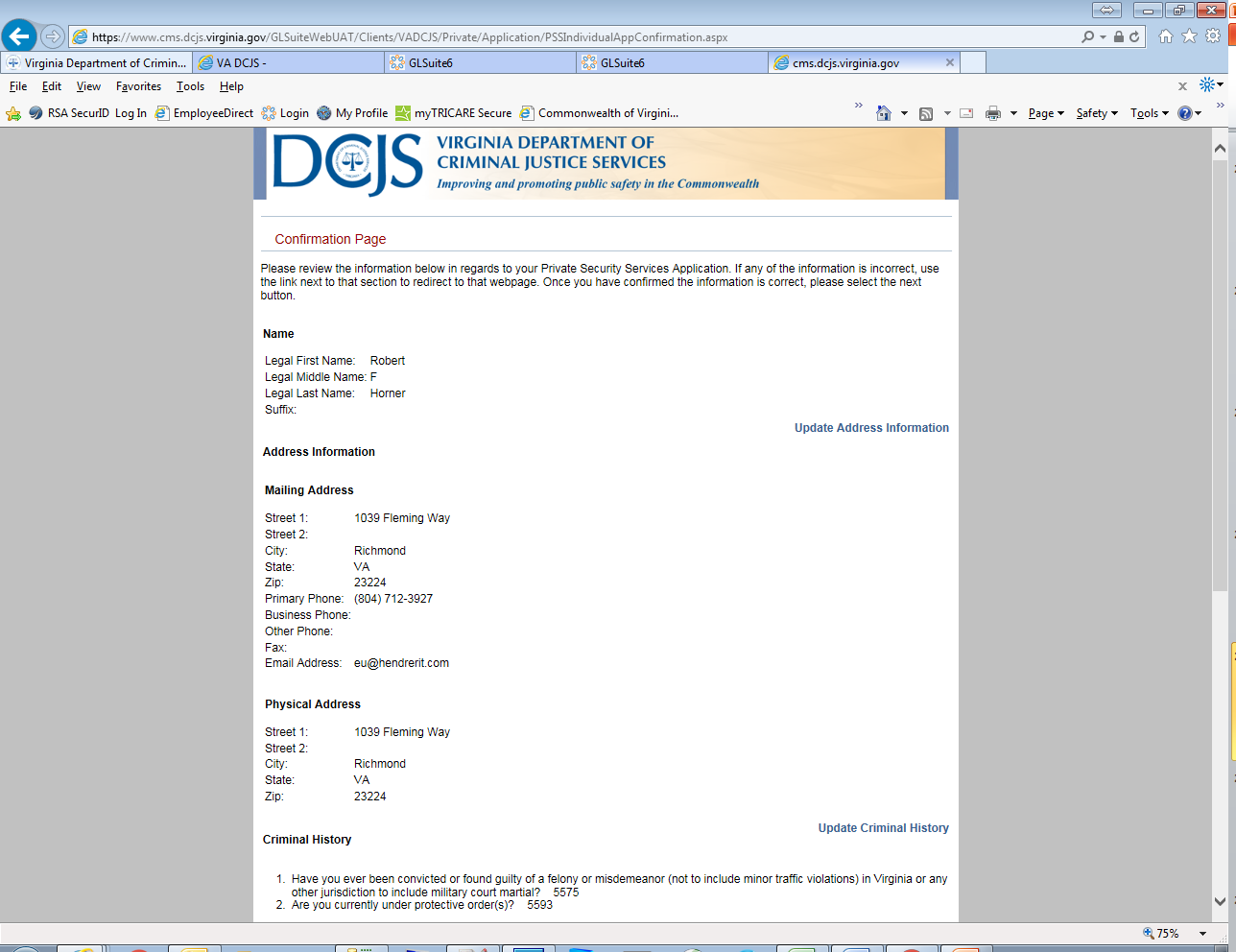 Registration renewal 12 of 18
The lower half of the “Confirmation Page”
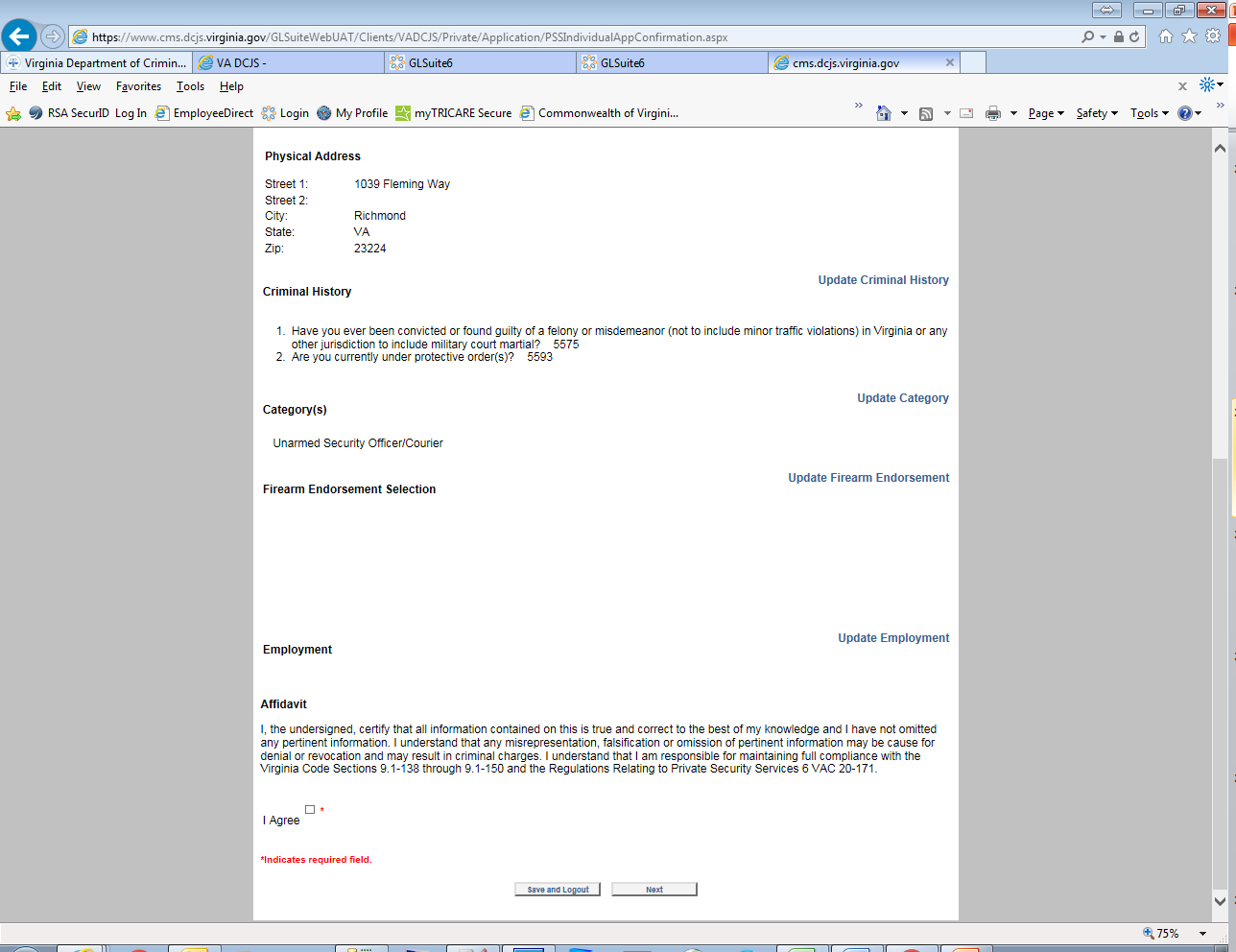 Registration renewal 13 of 18Affidavit agreement
Click on the “I agree” check box and then click next.
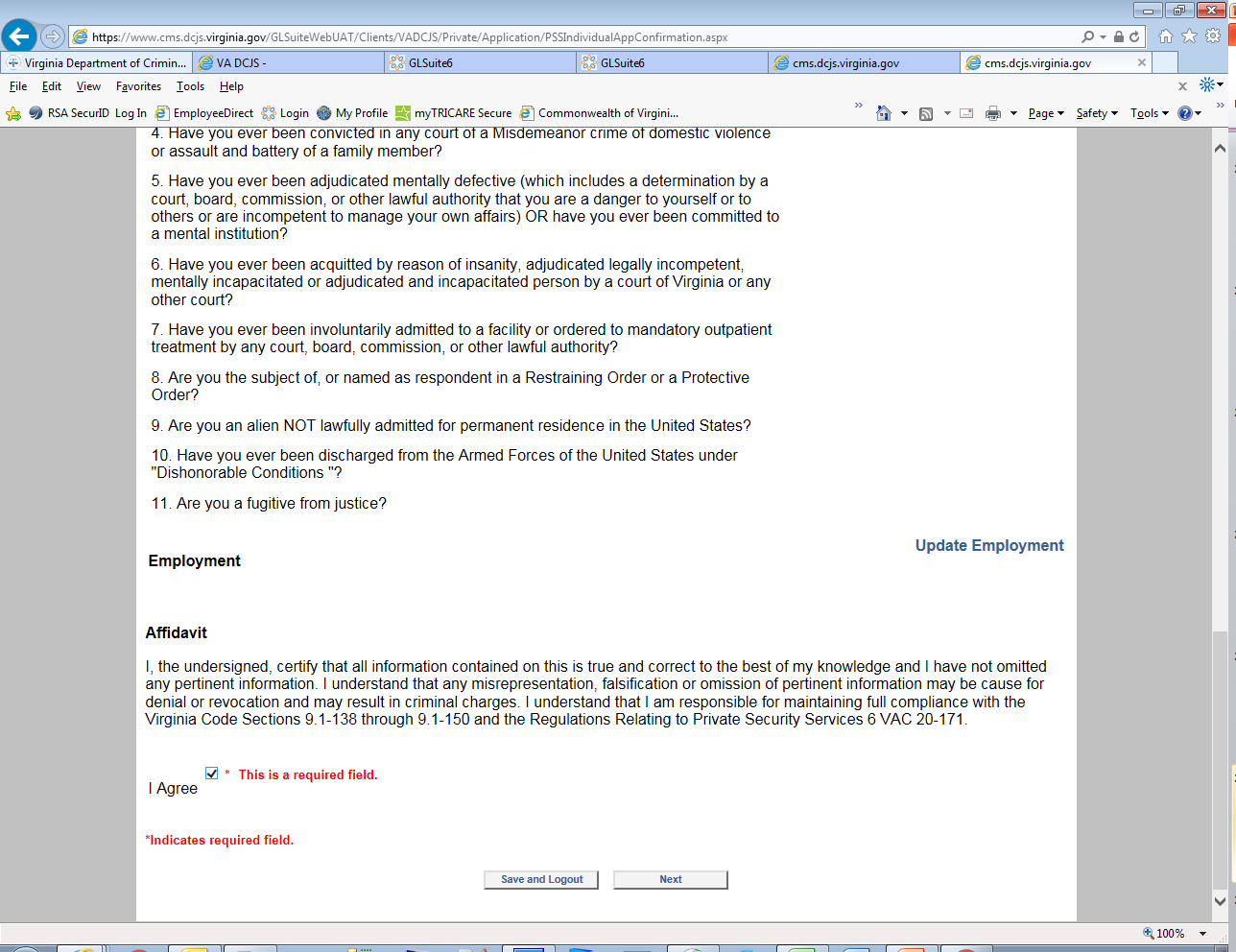 Registration renewal 14 of 18Your invoice
Click next to pay your invoice or complete the DCJS ID number if your employer is paying your fees.
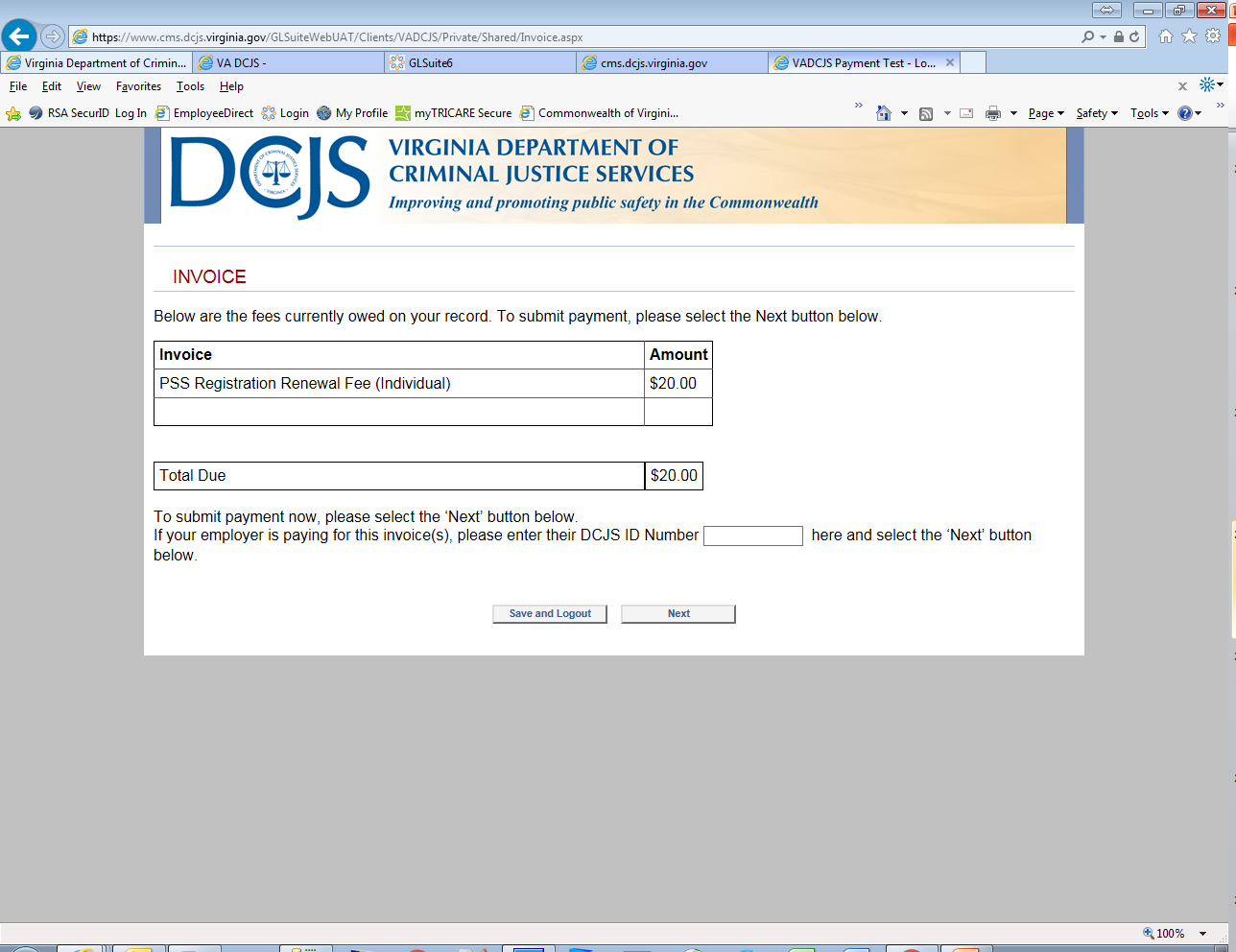 Registration renewal 15 of 18Paying your fees 1 of 4
Here is the “Payment Page”. The fields appearing on this screen appear by default.
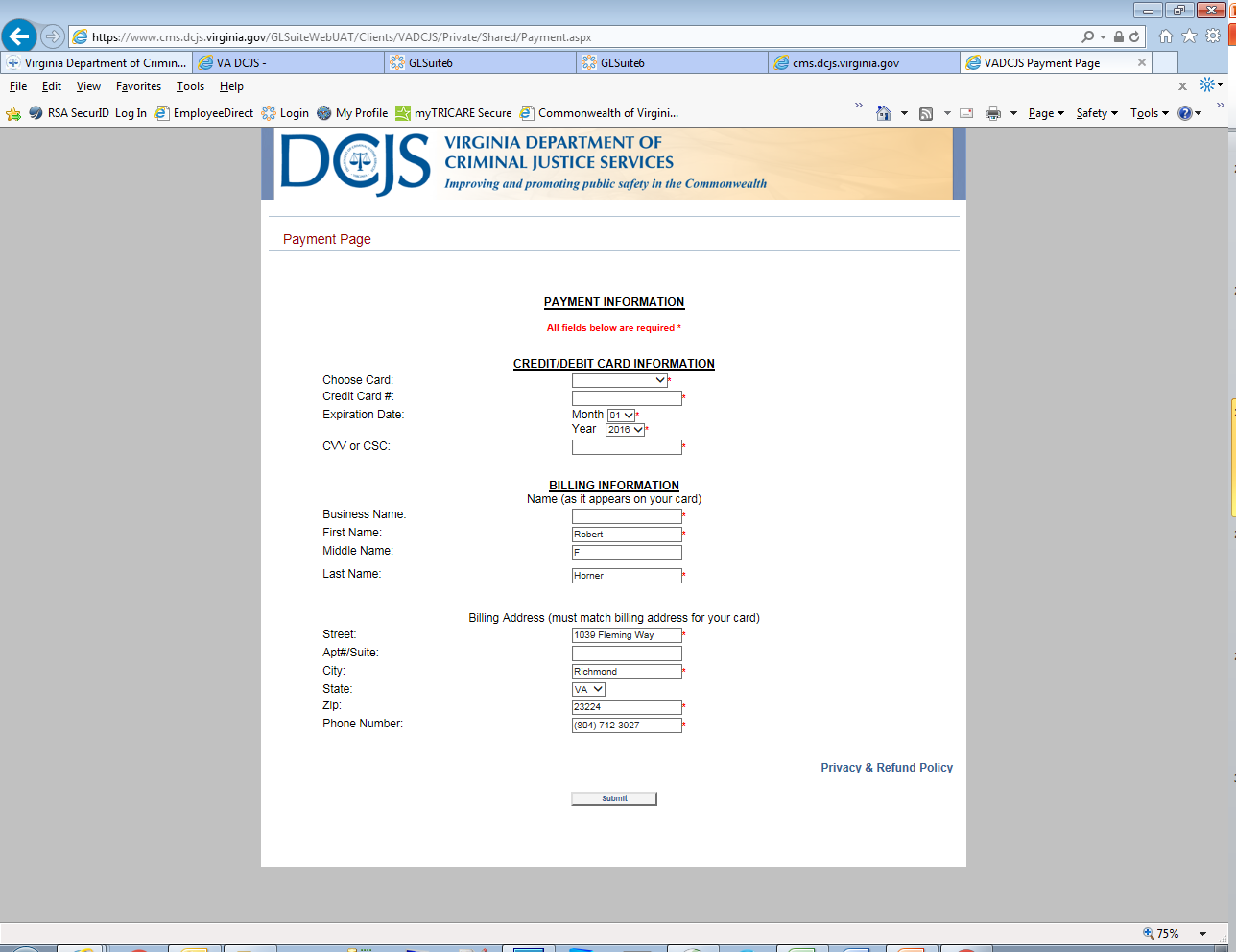 Registration renewal 16 of 18Paying your fees 2 of 4
Complete your payment information and click submit. Note the highlighted fields are required.
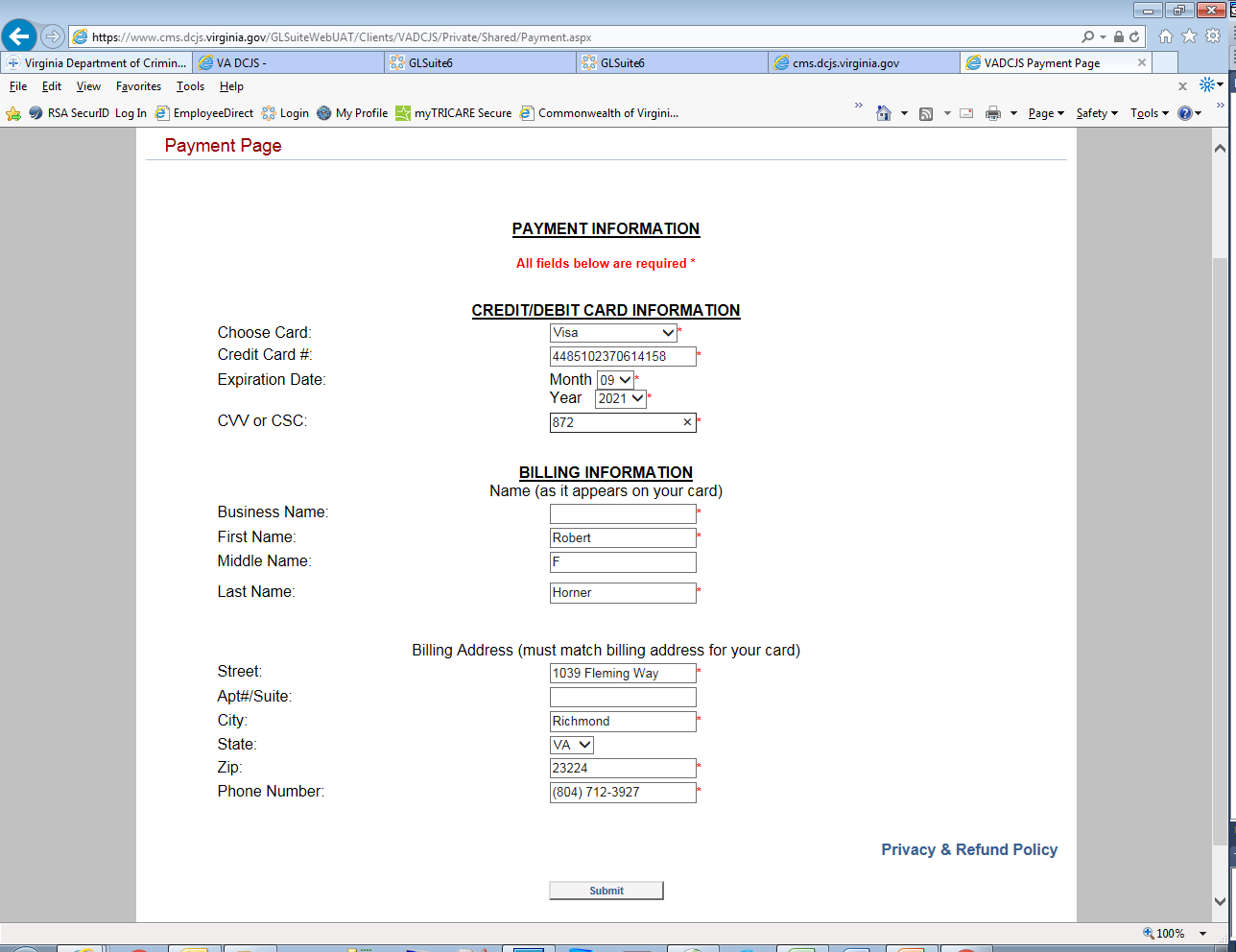 Registration renewal 17 of 18Paying your fees 3 of 4
The transaction will be completed at this time if your credit card info has been accurately and successfully completed.
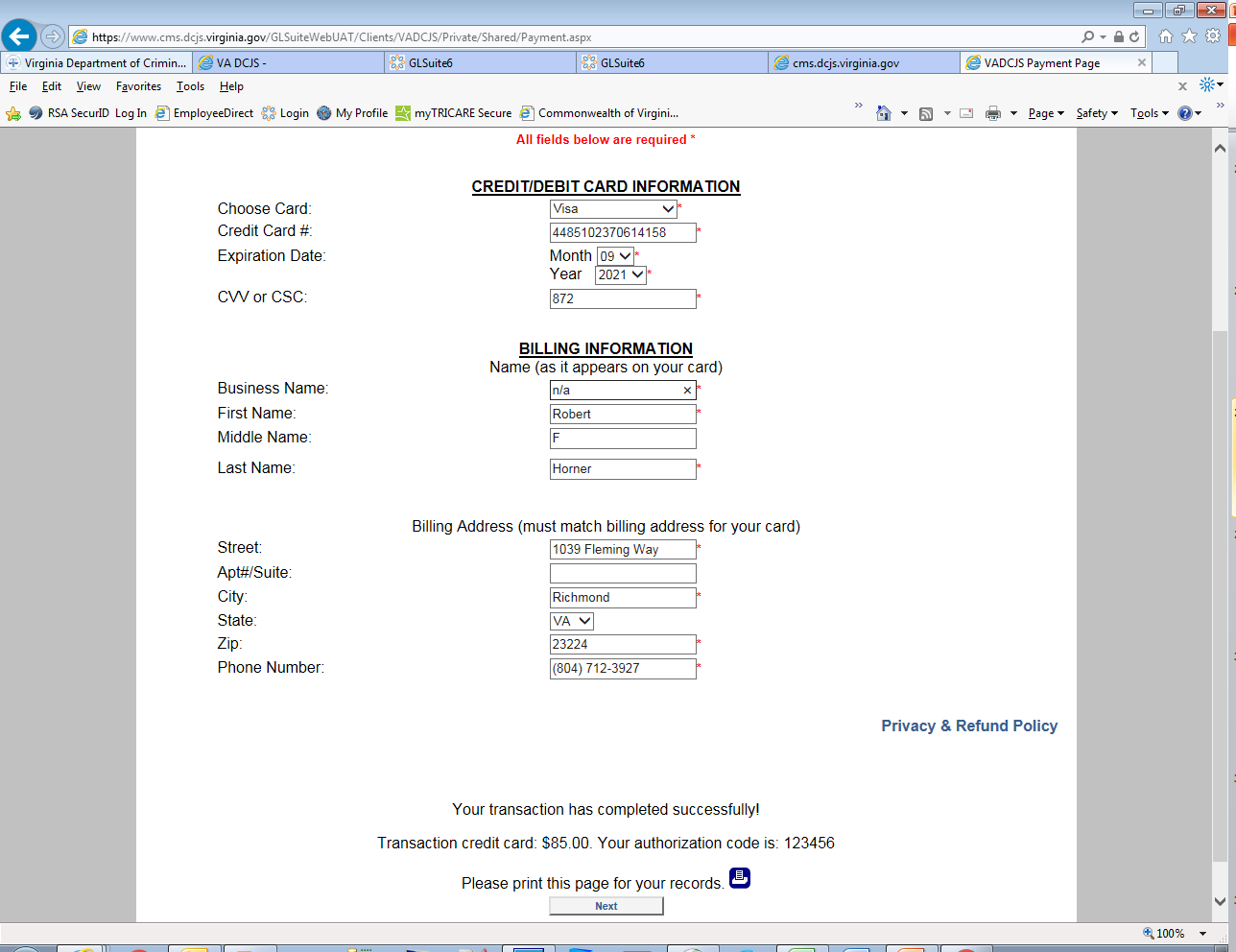 Registration renewal 17 of 18Paying your fees 4 of 4
Payment authorization, please note the authorization code.
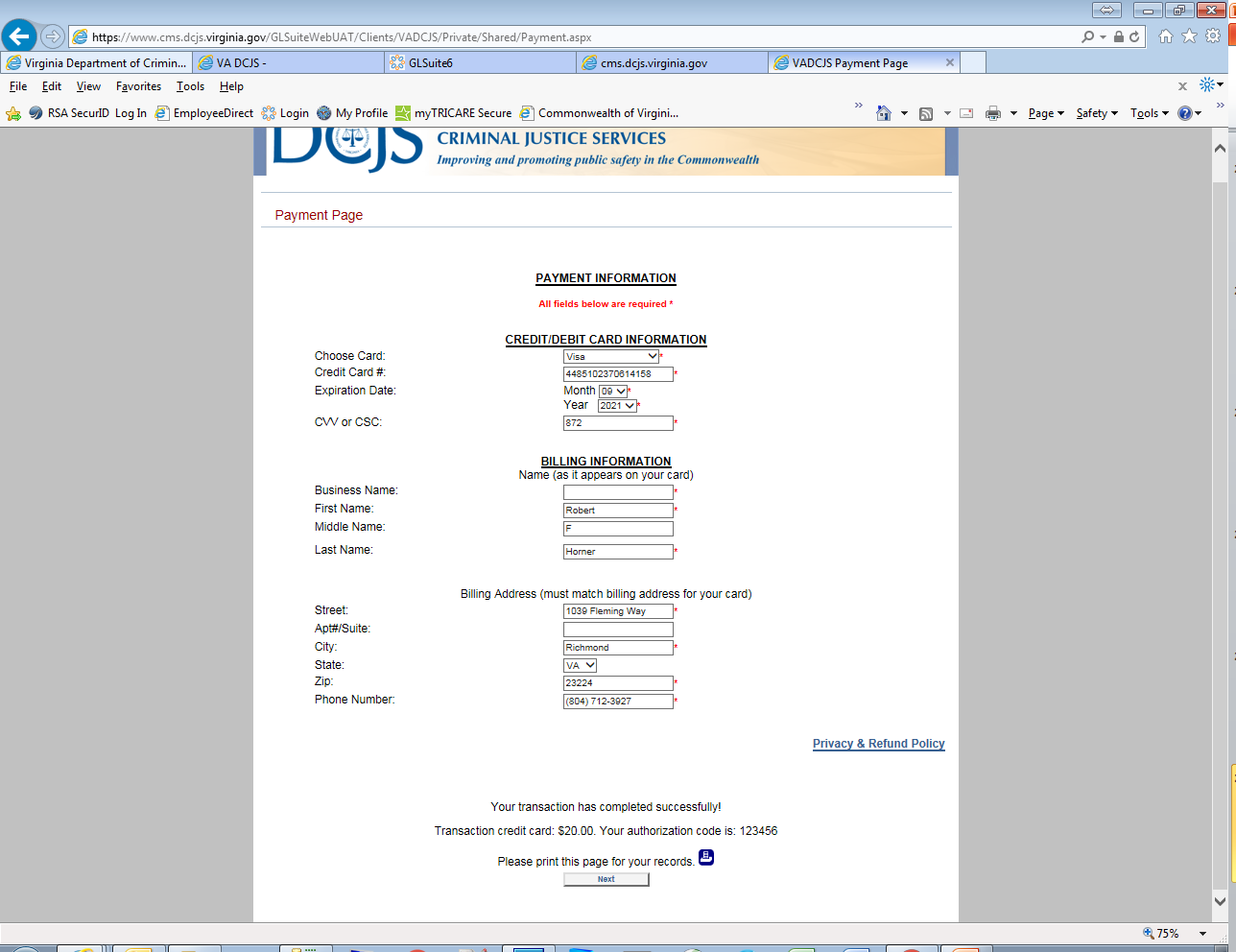